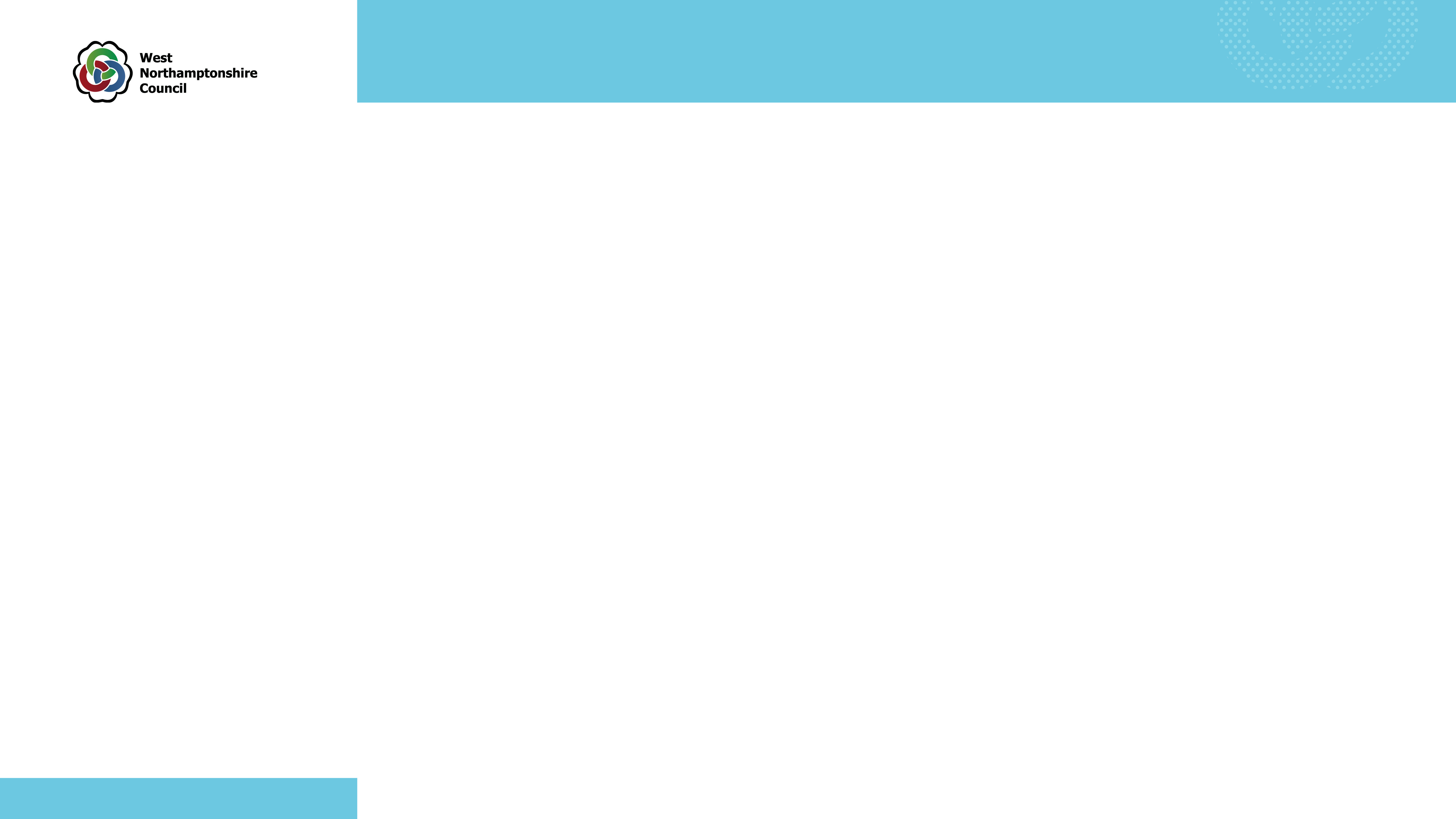 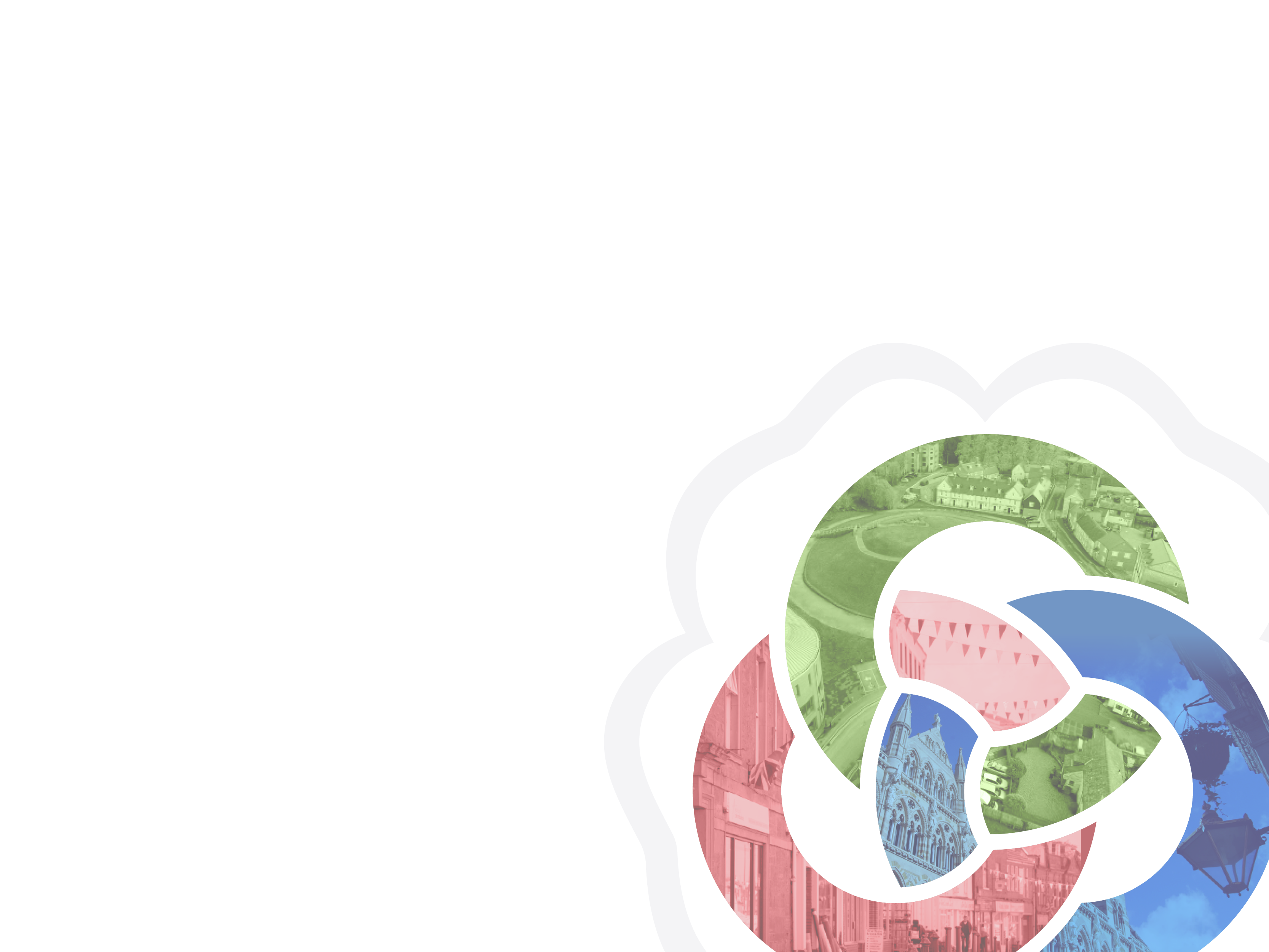 Bus Shelter Maintenance and Advertising
Soft Market Testing of Proposed Approach
1
House Keeping
Budget update…
We will be recording this session.

Please keep on mute unless speaking to avoid any feedback on Teams.

We will circulate the slide deck.
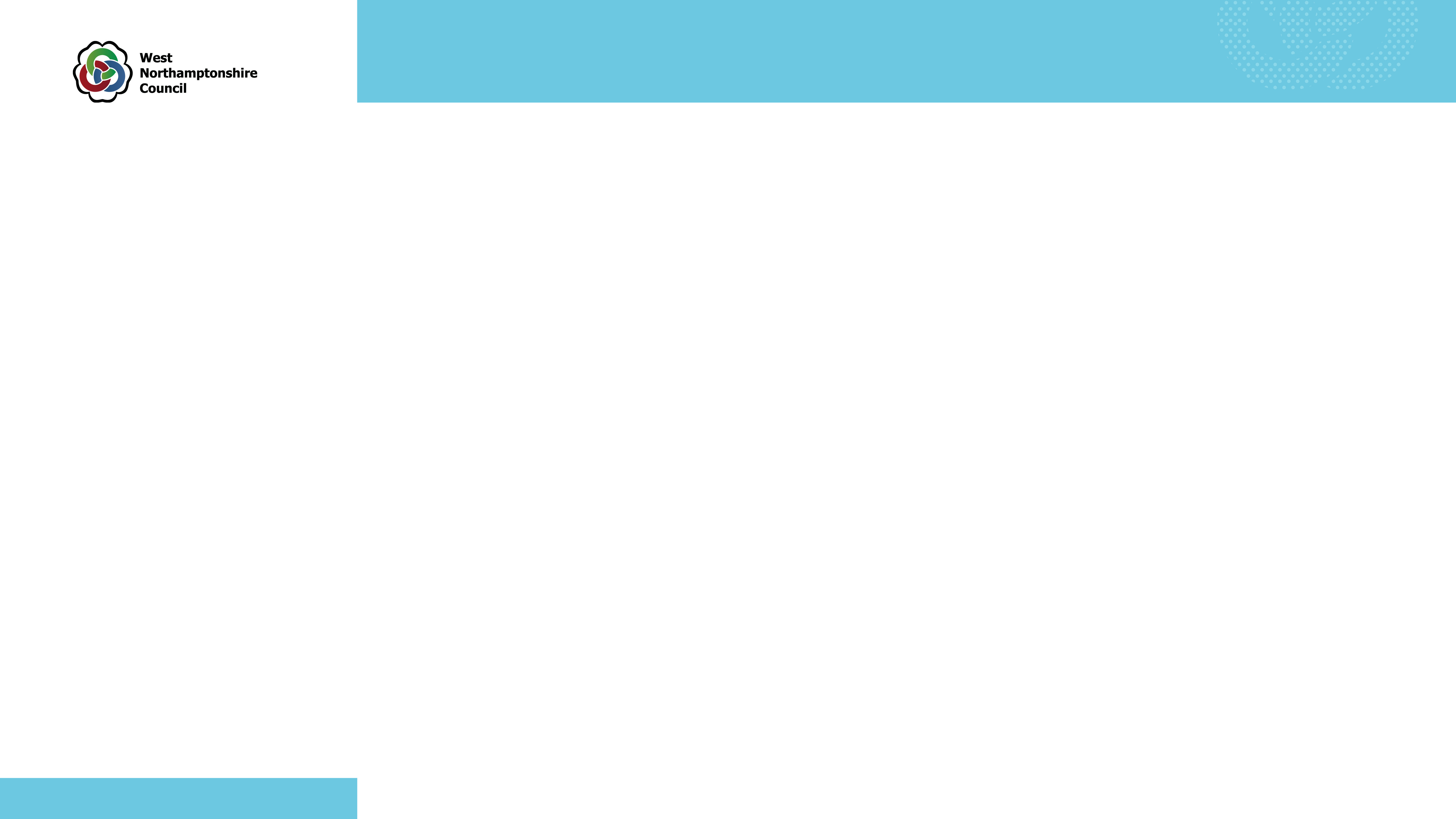 Introduction
West Northamptonshire Unitary Council was formed in 2021 combining Northamptonshire County Council, Northampton Borough Council, South Northants Council and Daventry District Council

The current maintenance and advertising contract was created 25 years ago by the Borough Council and covered most shelters located within Northampton Town

The new contract will include all former NCC Highways shelters, all shelters covered by the current contract as well as a small number of “other” shelters
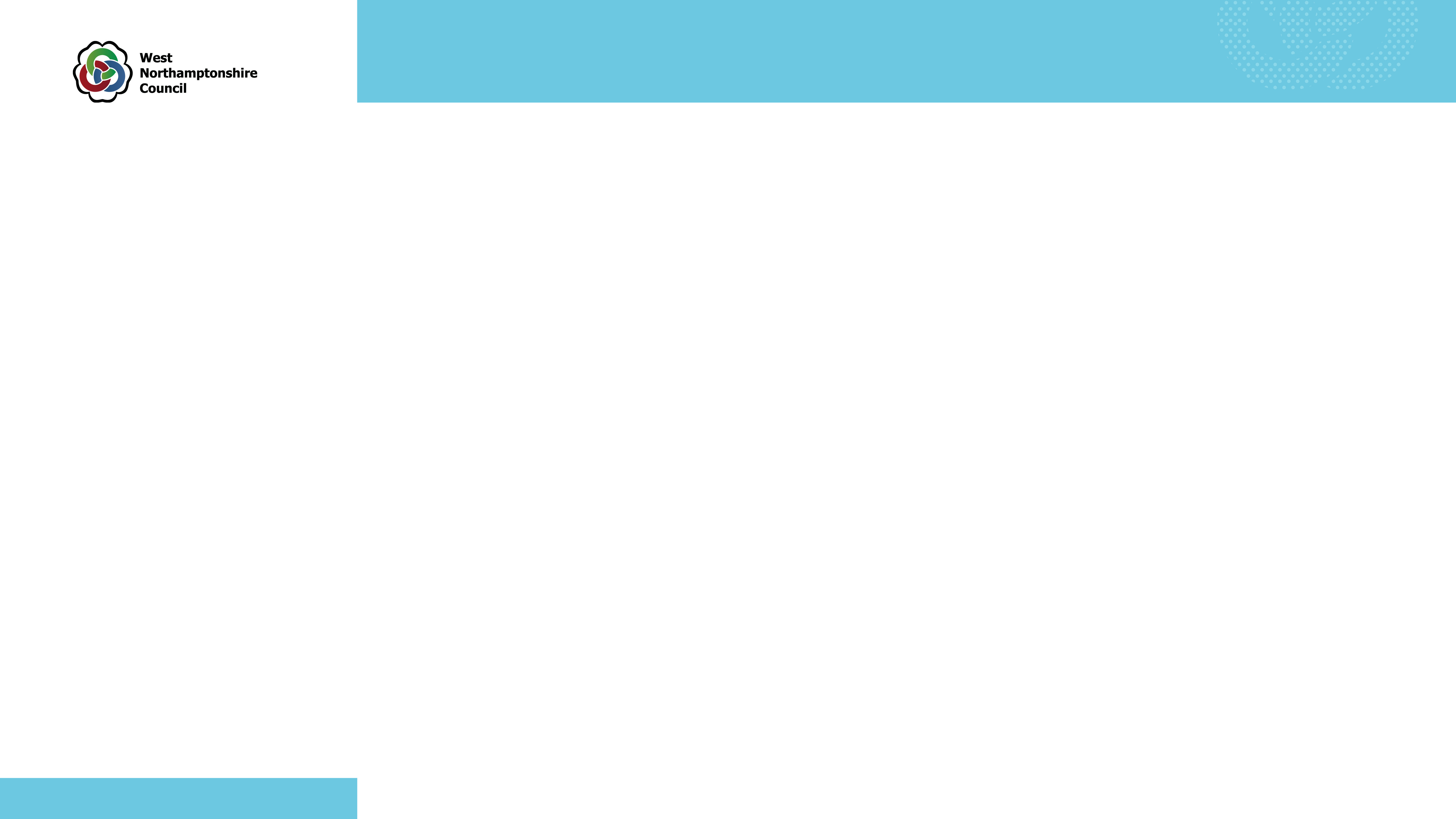 Soft Market Test
The purpose of todays session is to present our proposed new approach to the contract

To seek feedback from potential operators on the new approach

Use the feedback to inform our specification prior to publishing the tender.
Proposed Contract Requirements
Budget update…
Provide good quality bus shelters in the locations where they are most needed
 Optimise income from advertising opportunities
 Support design quality in the urban environment, including preserving and restoring any existing shelters (such as former tram shelters) of quality or local importance
 Incorporate design approaches which support the character and distinctiveness of West Northamptonshire
 Support biodiversity, including the provision of ‘buzz stop’ green roofs
 Support net zero carbon in manufacture, construction, installation, maintenance, use, and removal/repurposing of structures
 Receive a cash income
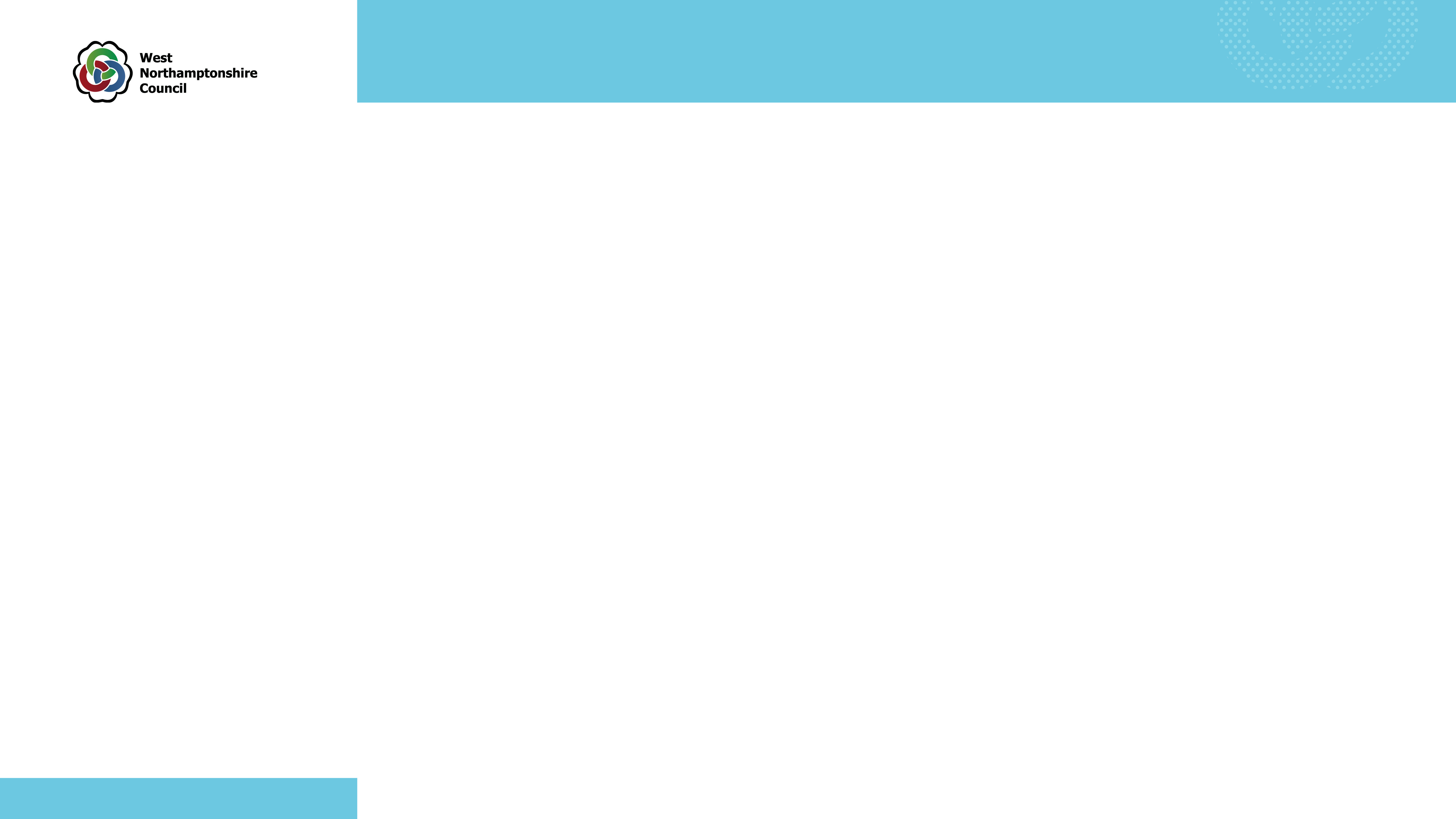 Proposed Contract Requirements
The Council recognises the special skill set operators have developed in providing and maintaining shelters and generating income from advertising. The Council wants to create a specification that takes best advantage of those skills, by being clear about its requirements, minimising unnecessary risks, and providing sufficient information so operators can make well-informed bids.

The contract should allow the Council to Install new shelters, change existing shelters or remove shelters in support of plans to improve bus services or in support of urban renewal activities.

The Council recognises that it cannot expect operators to take risks on things it decides to do.
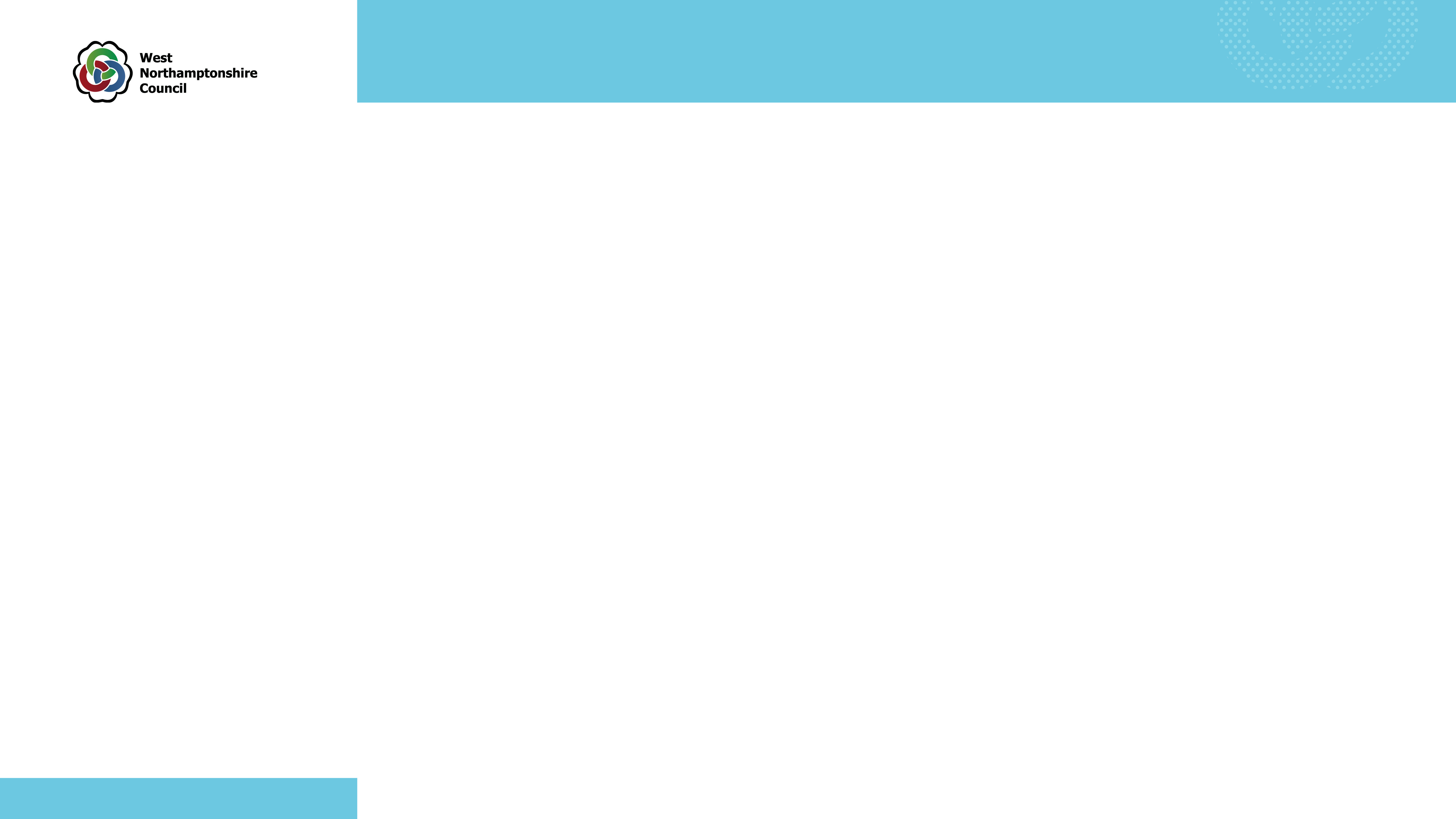 What Is The Council Looking For In The New Tender?
The Council is looking for a mechanism that transparently allows for the financial effects of such changes, so that proposed tenders would include:

Capital price schedule to provide and install each type of shelter.
Annual costs in maintaining each type of shelter.
Advertising income operators would attribute to each shelter including any variation in that income based on shelter location.

To allow operators to specify advertising income levels, they will be allowed to divide up West Northamptonshire in any way which makes sense to them – for example by areas on a plan, or by road classification. This would form part of the tender proposals.

If such prices were provided, the Council could volunteer to pay the capital costs for all new shelters, and if it did, it would expect to see a better financial return offer as a result.
Key Questions for Potential Operators
Budget update…
Would it make commercial sense for you if the Council covered the capital costs of all new Shelters?

How easy would you find it to categorise parts of West Northamptonshire for different levels of advertising income? Or would you just class it all as one? (Or take the view that if the Council instructed new Shelters they are likely to be on busy roads, so you don’t need to worry about the risk of new shelters having low advertising value?)

How much effort would it be for you to provide the other financial information proposed to be included in tenders (capital and revenue costs for each type of shelters)?

Overall, does the proposed solution make sense for you? Would you recommend any changes to maximise the value you can offer the Council – whilst reflecting the Council’s objectives?
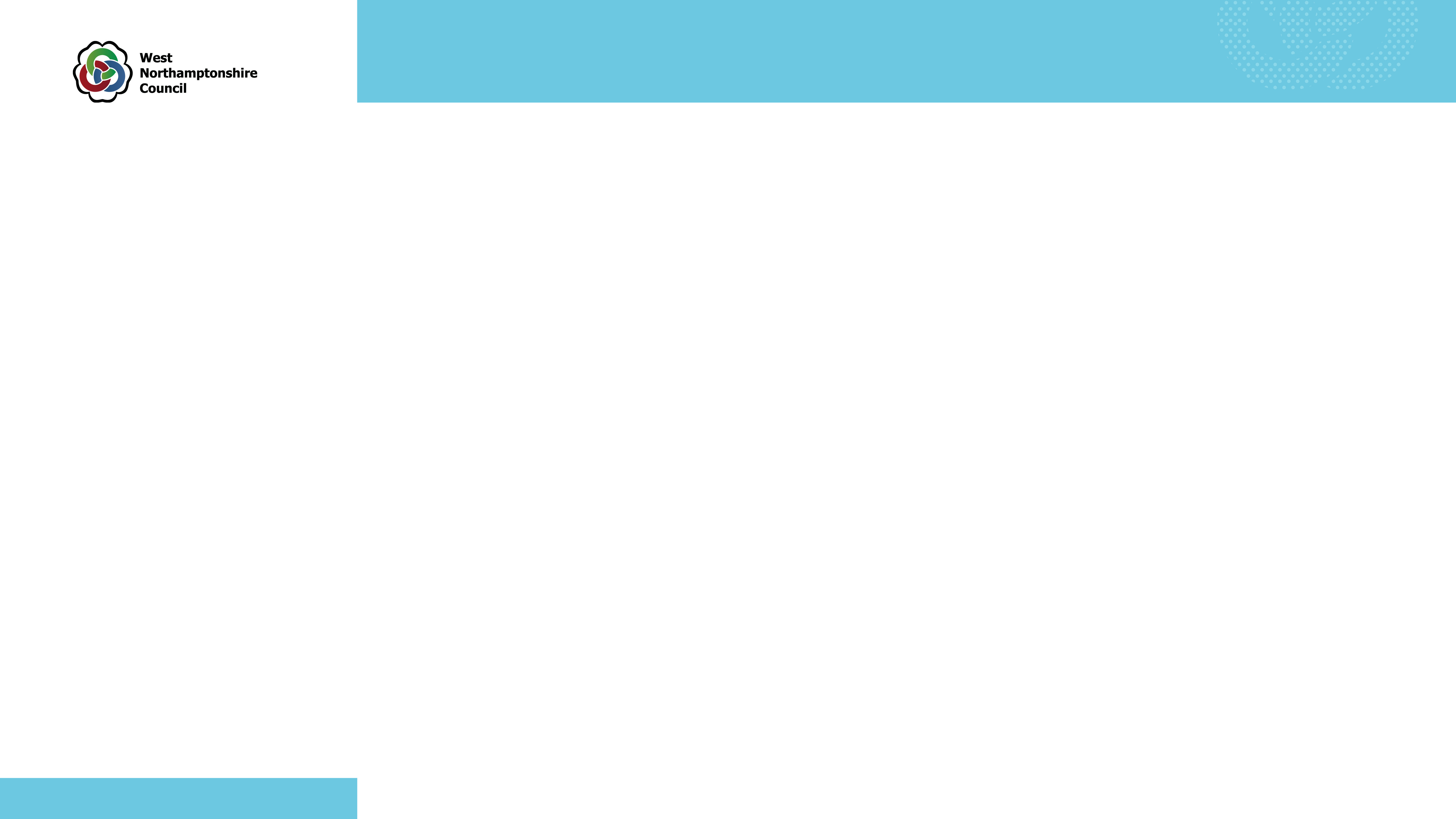 Key Questions for Potential Operators
The Councils objectives also include details on character and its green ambitions.

Are you able to provide and maintain ‘buzz stop’ shelters or shelters providing similar carbon reducing qualities? Do you see any issues in doing so?

Is there a specification for buzz stop shelters you can point us to?

Are you equipped to deal with the two former tram stop shelters?

Would you be able to respond meaningfully in your tender to the objective “Incorporate design approaches which support the character and distinctiveness of West Northamptonshire”?
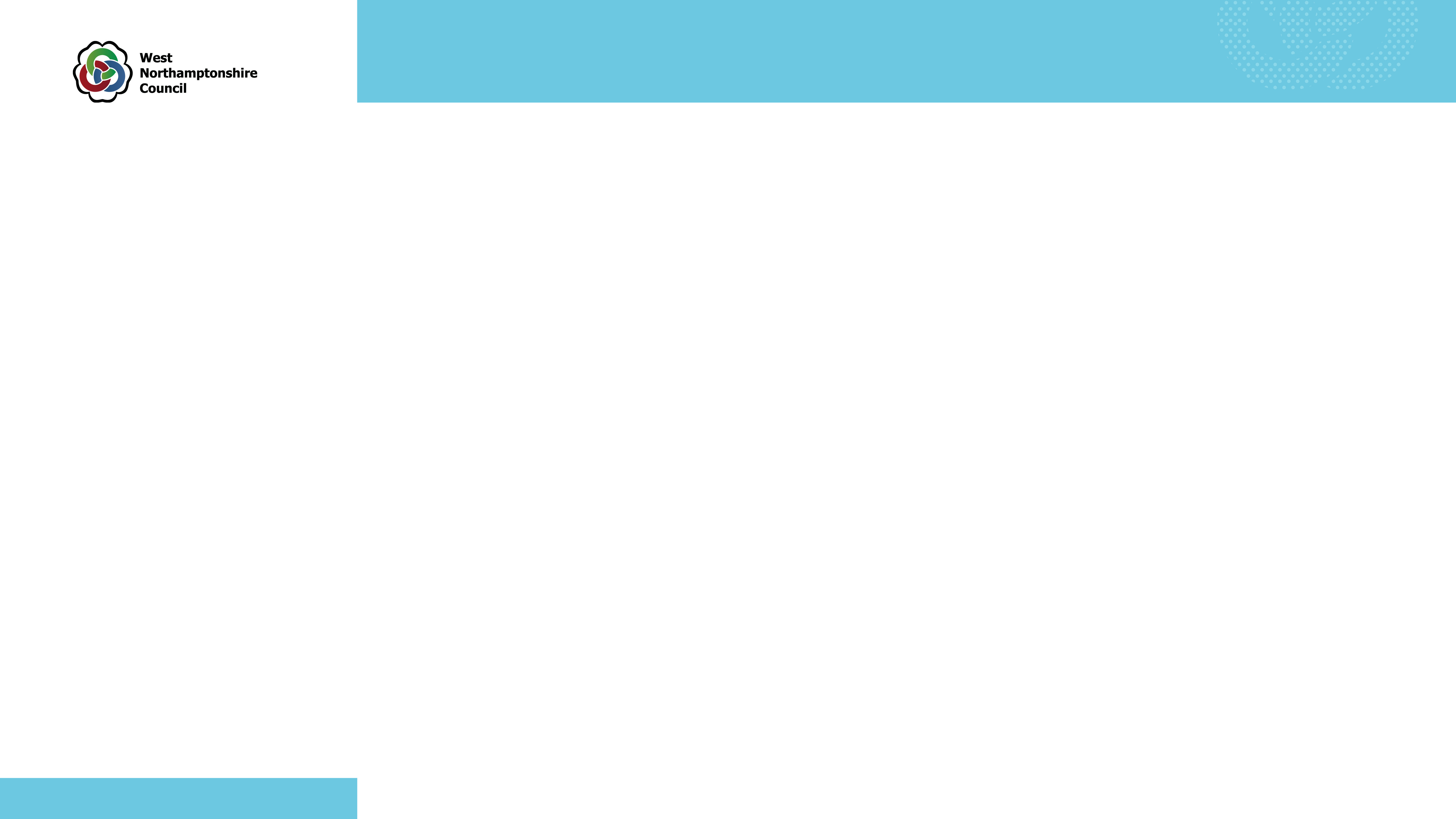 Procurement Questions for Potential Operators
What would be the preferred length of mobilisation before the contract start date?

What would be the preferred length on contract?

In order to advertise this tender we must input a contract value, would you be able to ‘advise’ on the average cost of maintaining an average bus shelter?
Advertising Content
Budget update…
The Council’s approach to the content of advertising is set out in the draft Specification, with the aim of making it as clear as possible what will be, and will not be allowed. 
The Council does not wish to become involved in decisions about the merits of particular advertisements. The intention is that its only involvement would be to judge if an advertisement infringed the policy.

Does the proposed policy give sufficient clarity for your purposes?

Does the proposed appeal mechanism work for you?
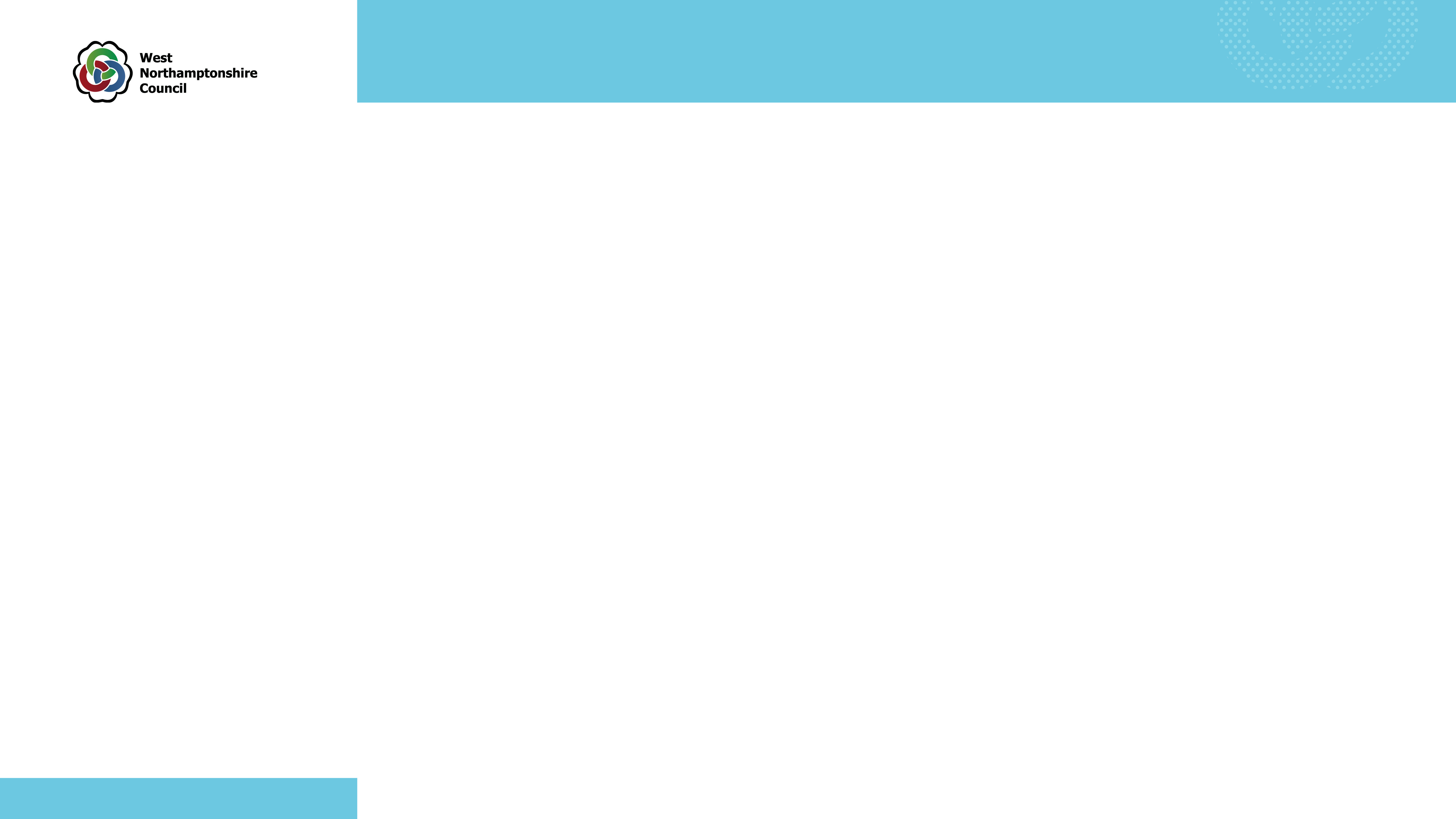 And Finally…
The Council would welcome any comments or questions you may have on the proposed arrangements